Roman Army
Why would you join?
Why would you join?
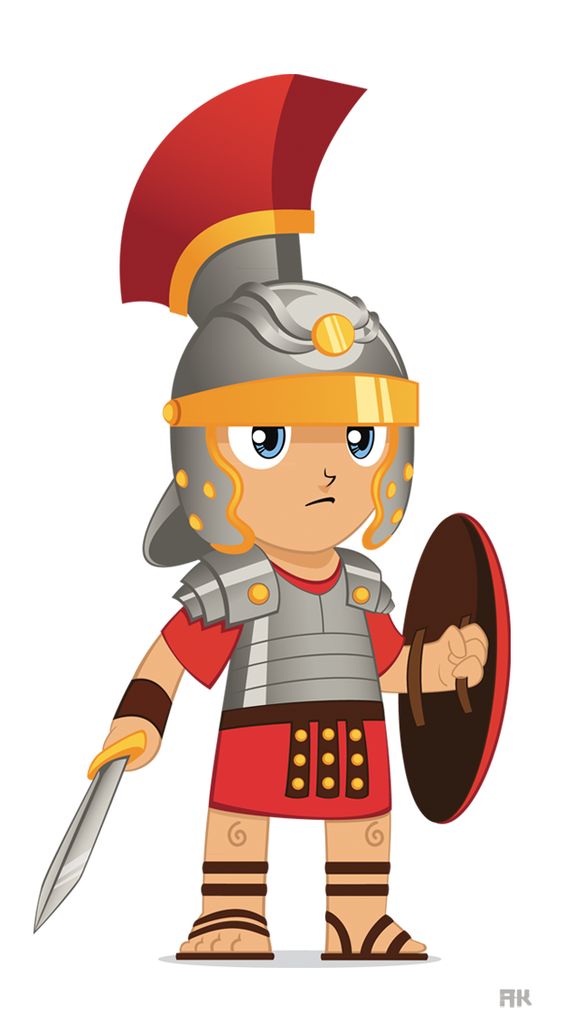 Food and shelter
Steady salary (300 denarii), but deductions for equipment and funeral costs
A way out of debt/poverty
Adventure and travel
Personal glory
Land and a pension in old age
Do you think the army was a tempting career for young men in the ancient Roman empire? Why/why not? (give at least 2 reasons)
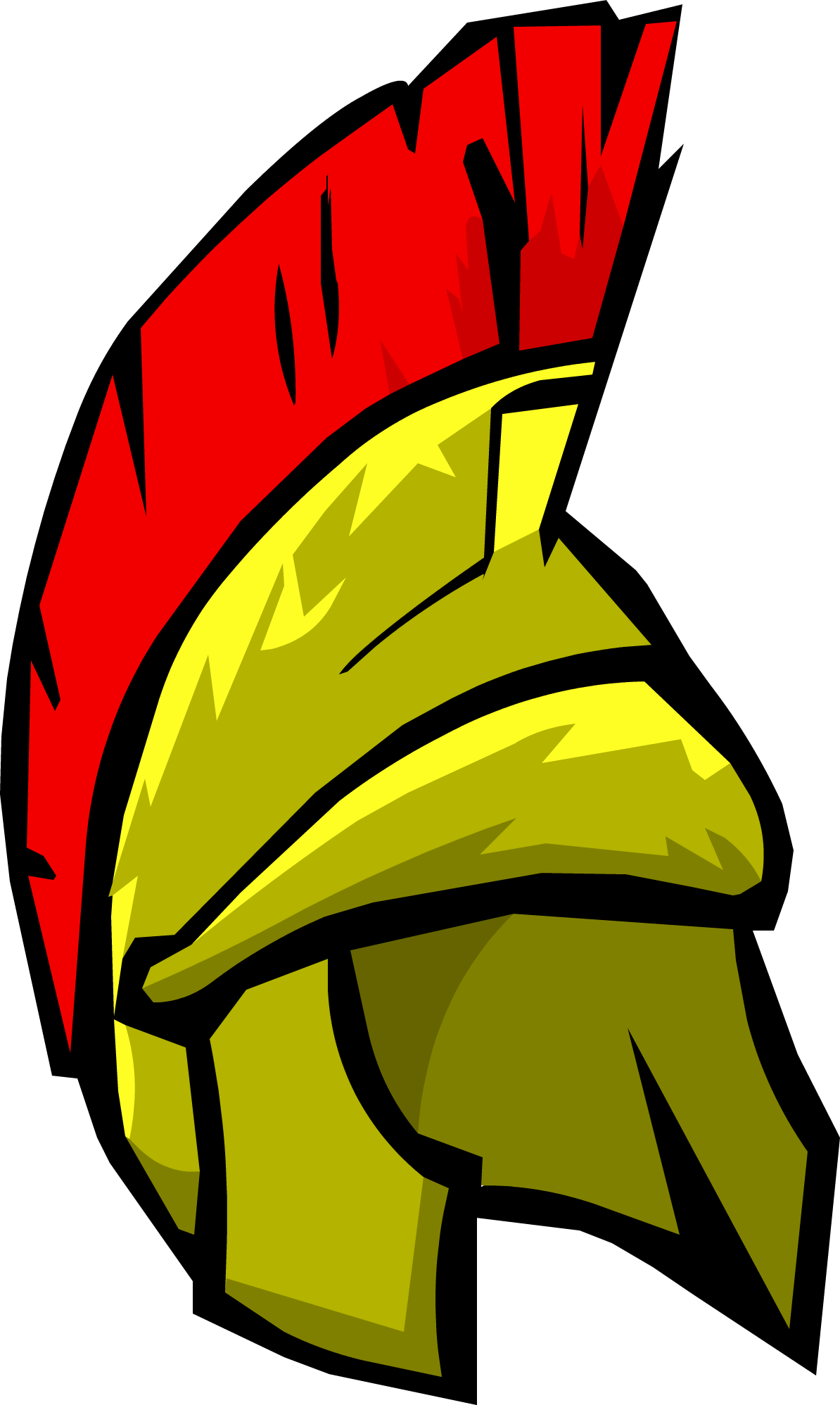 If you want to join, you must be...
If you want to join, you must...
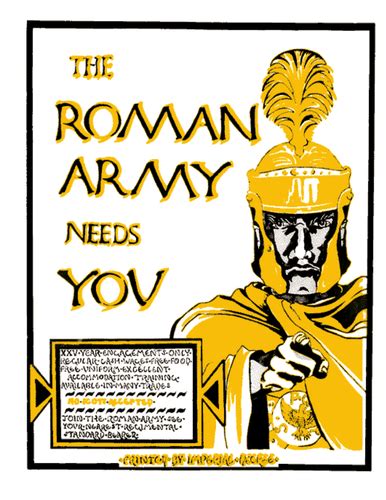 Be age 17+ 
Have no serious criminal record
Be male
Be at least 5 foot 7 inches
Be single (or willing to leave your wife)
Be in good physical condition (perfect eyesight)
Have a letter of recommendation 
Do an interview
Compare: to join the Irish army you must...
Be age 18+
Be an Irish citizen
Be in good physical condition
Be willing to travel abroad
Do an interview 
Have no criminal record
Have 2 letters of recommendation
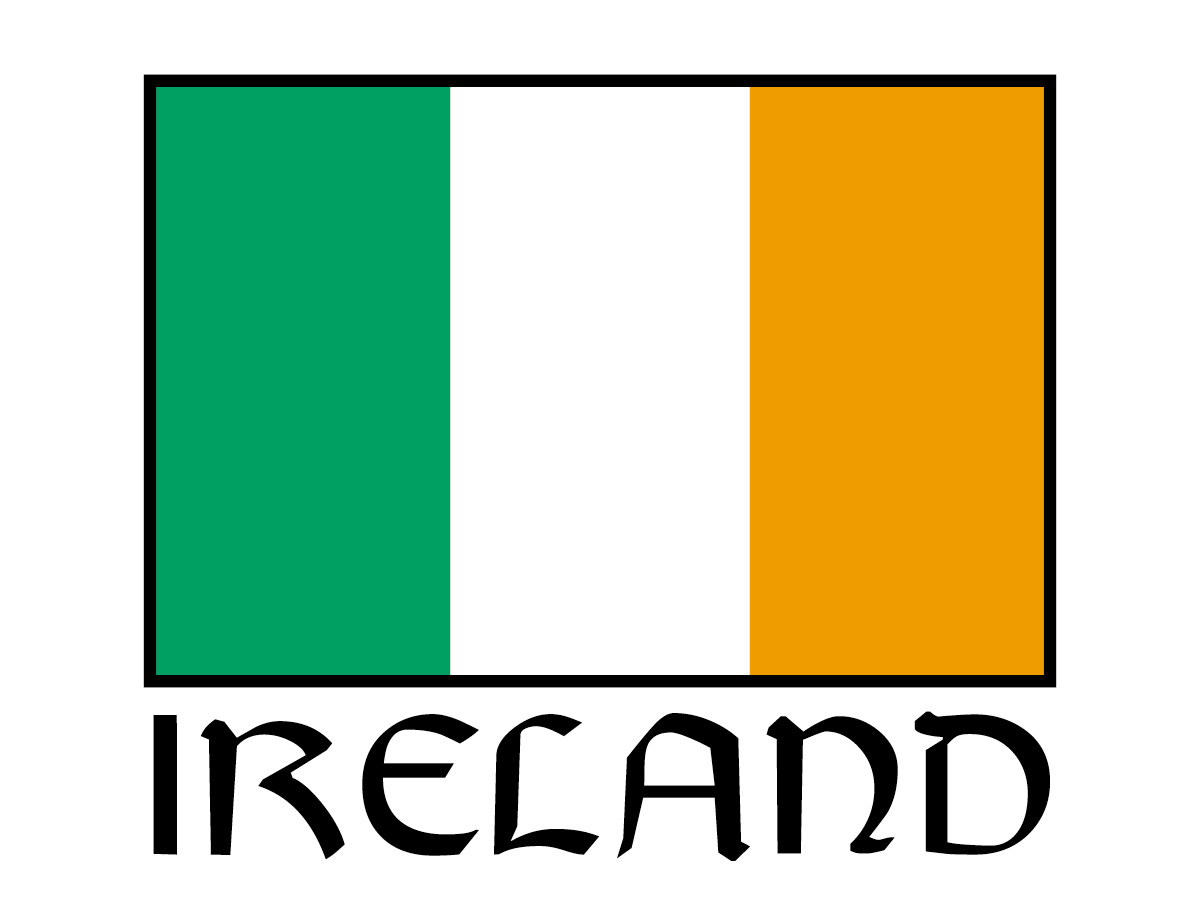 Now that I've joined...
After your successful probatio you need to take the sacramentum (oath of allegiance) 

You are assigned to your contubernium (group of 8 men in your legion)

You must serve for 20-25 years

Try to survive!
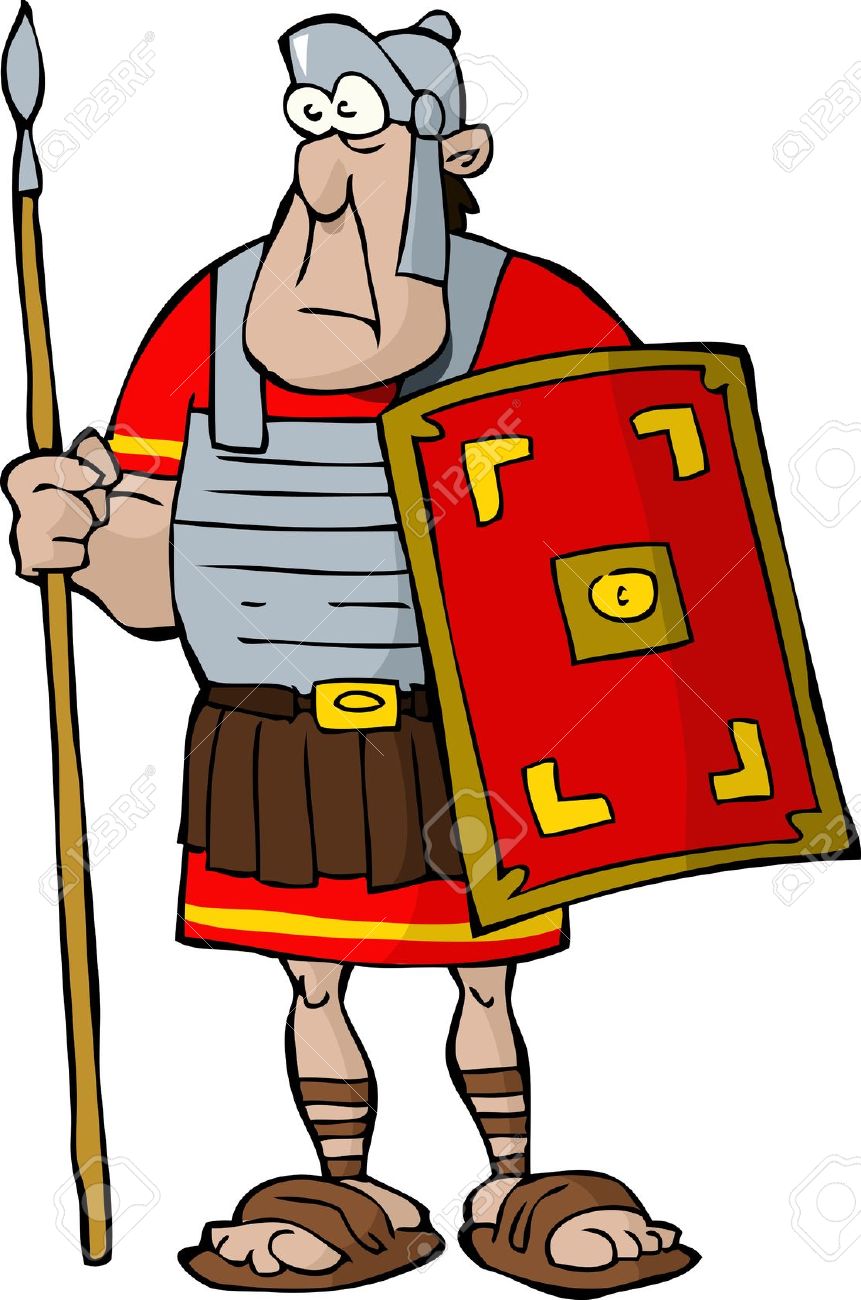 Task: Create a recruitment brochure or poster to tempt young men into joining the army.
Include as much info as possible.
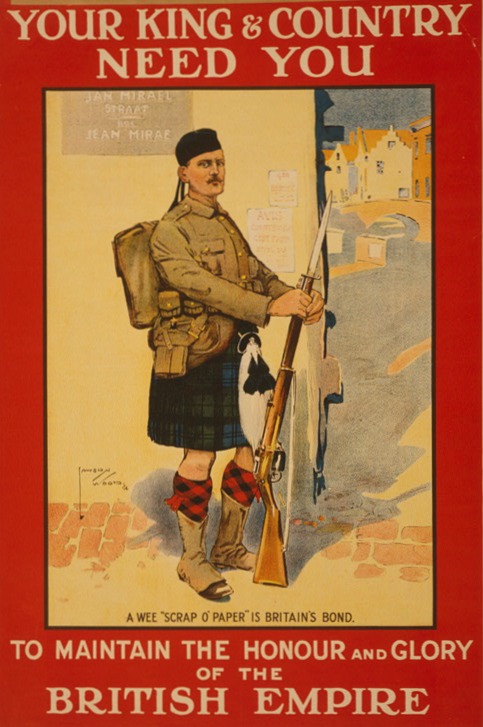 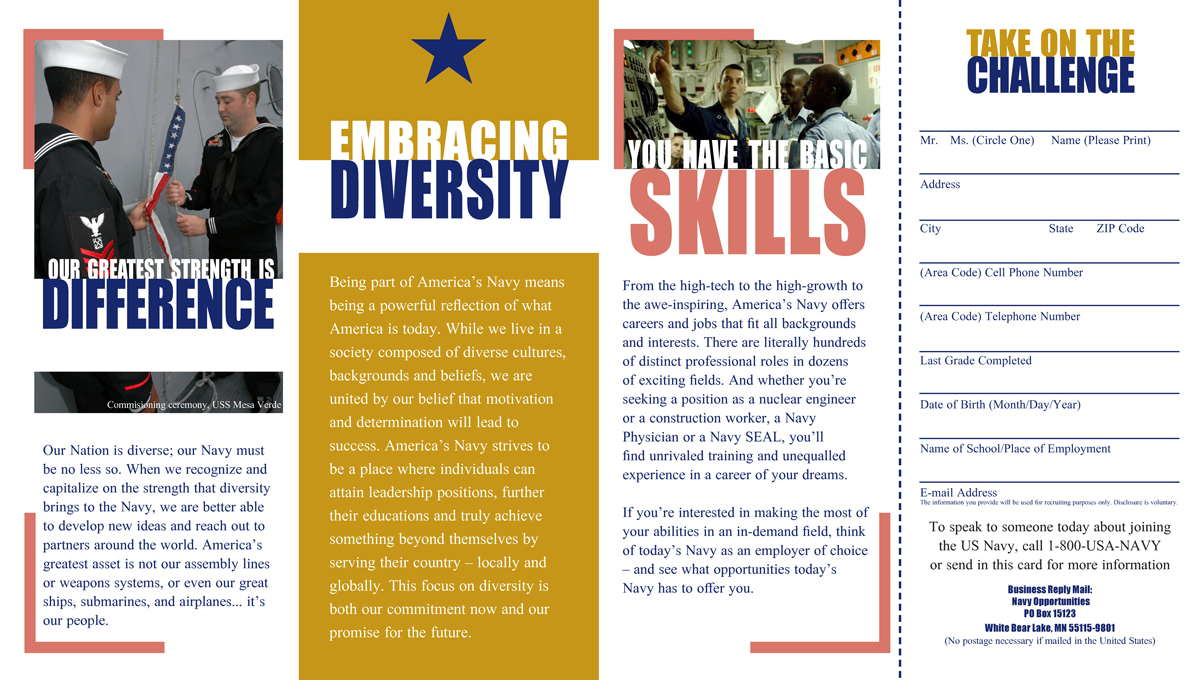 The Structure of the Army
COHORT
800 men
480 men
5300 men
1ST COHORT
X 6
LEGION
80 men
CENTURY
X 10
8 men
CONTUBERNIUM
Legate
Tribunus Laticlavus
Praefectus Castrorum
Tribunes
Primus Pilus
Centurion
Principales
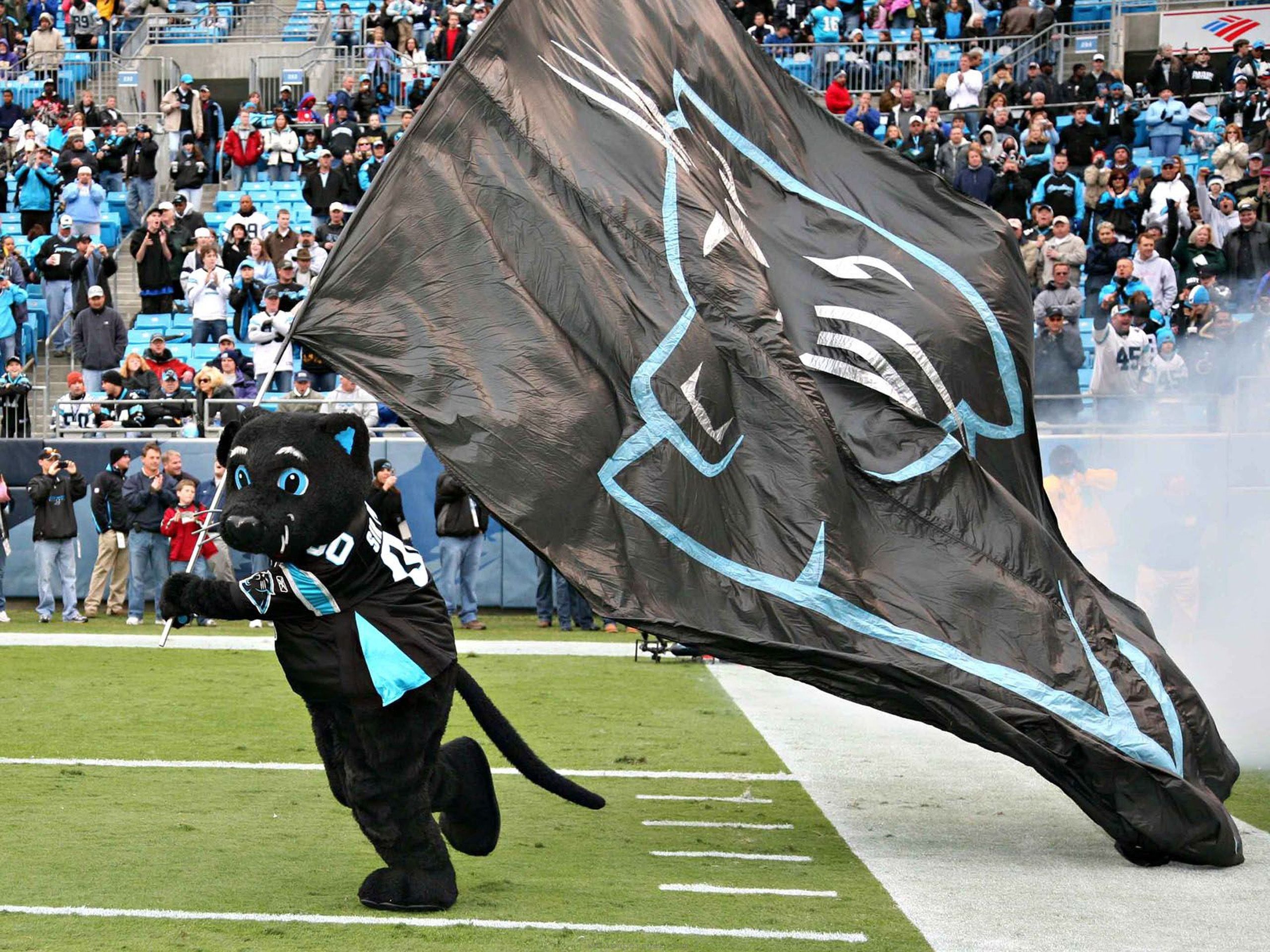 Standard-bearers
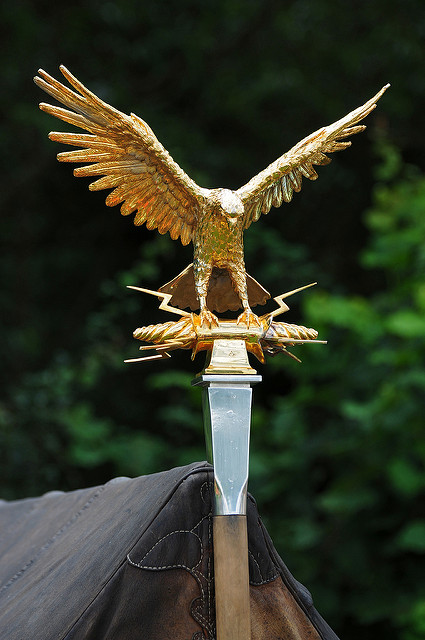 Who are they?
Standard-bearers
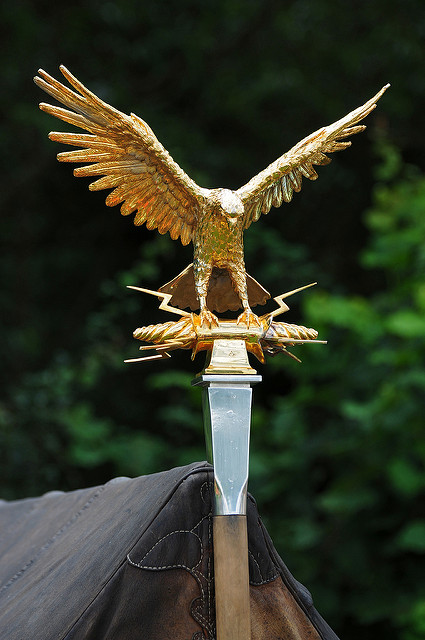 Who are they?

Soldiers who carry the symbols of the army
Aquilifer
Senior standard-bearer

Carried the 'aquila' (eagle)

Sacred image that carried the honour of a legion

If lost, a legion could face serious punishment
Imagnifier                 Signifier
Carries the image of the emperor into battle
Represents the oath that soldiers took
Holds their pensions
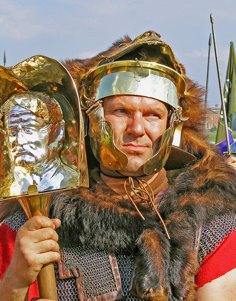 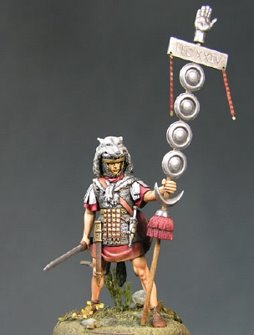 Who am I?
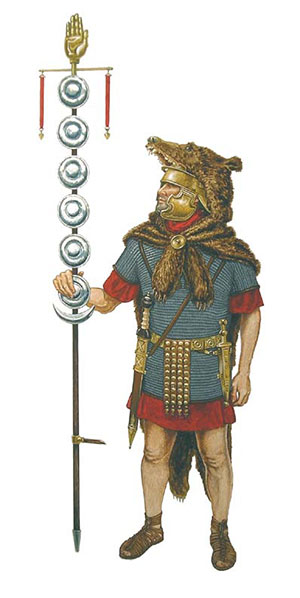 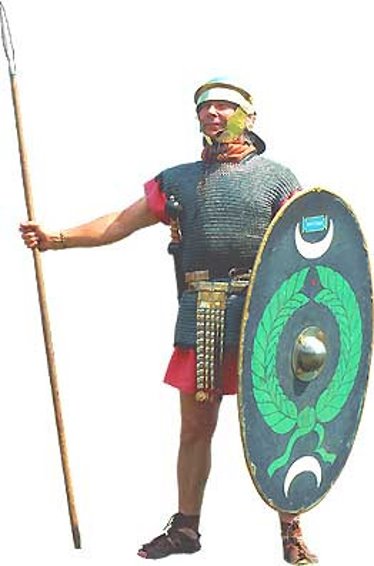 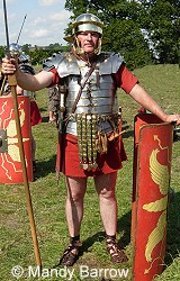 Part I 
Part II
Choosing a place to build
What do you need to consider?
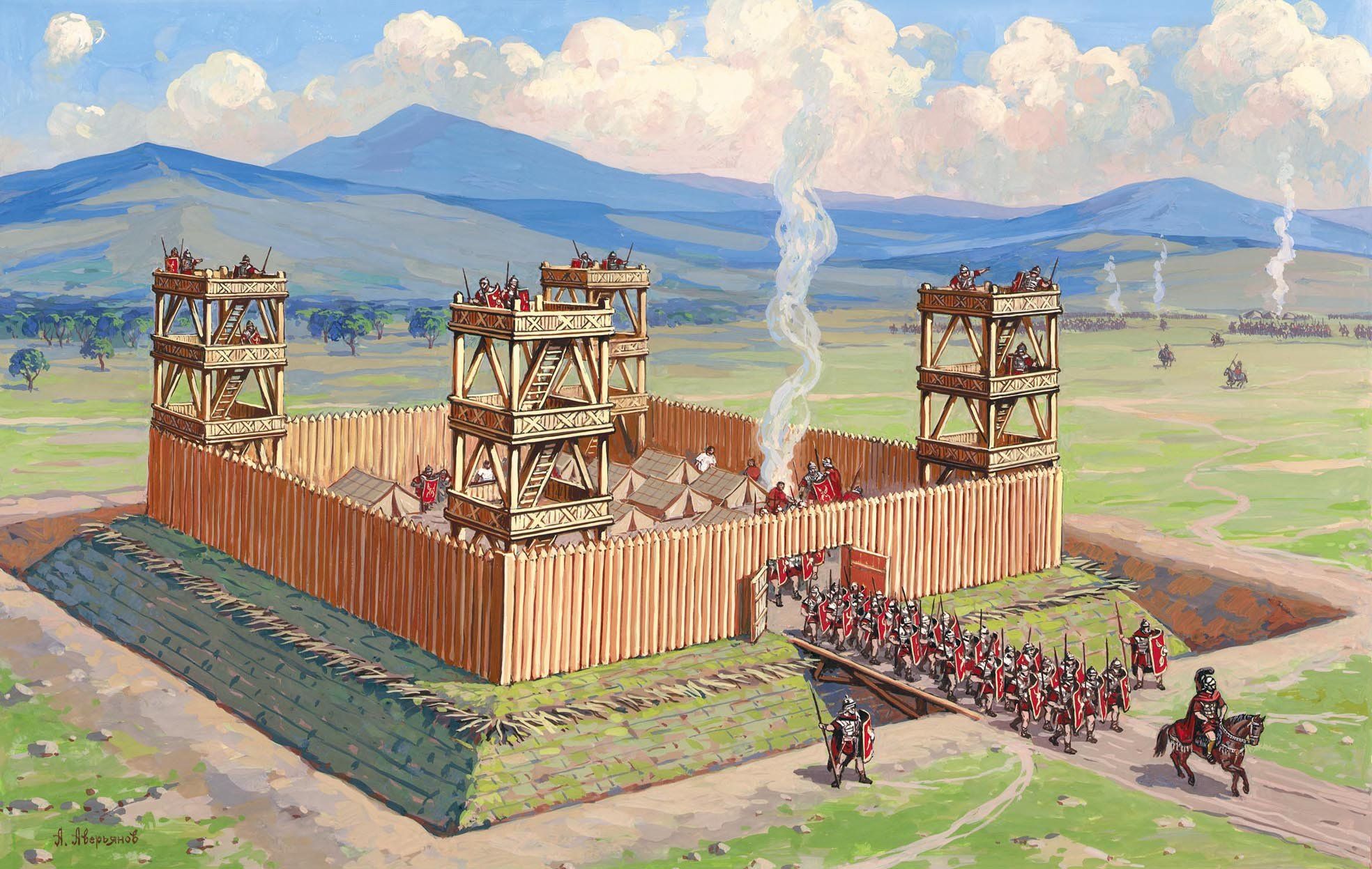 Choosing a place to build
What do you need to consider?

Near a road
Near a water supply
Food supply/building supply
A location that can be defended easily
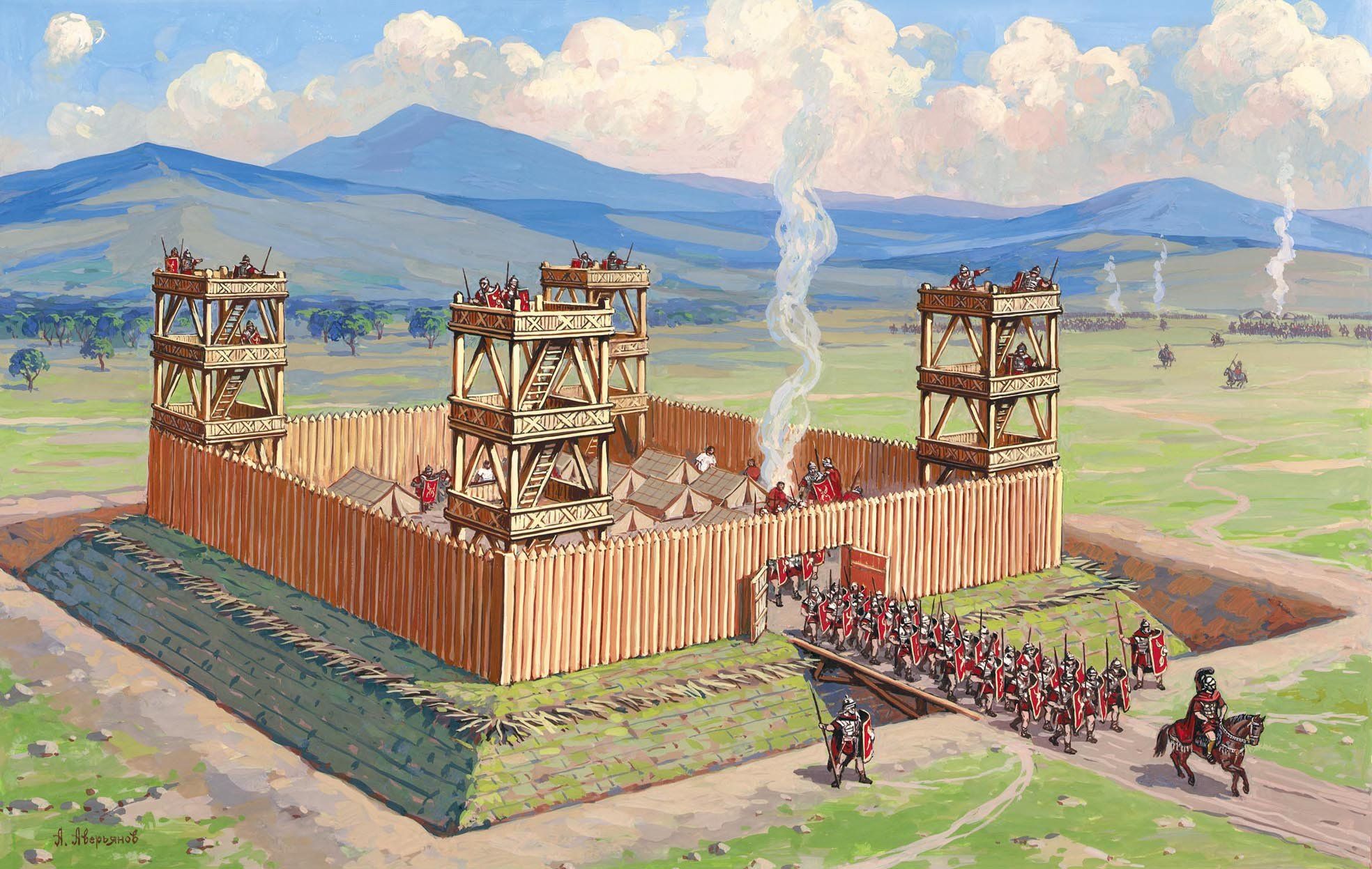 Defences
https://www.youtube.com/watch?v=MTPKUI9zs_o 

Note down what materials are needed for building. 

If you were a local tribes-person in Gaul, what would you think of this structure?
Building the camp
How would you measure straight lines and right angles without modern tools?
Building the camp
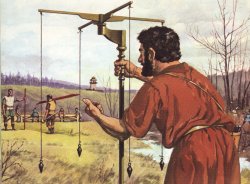 How would you measure straight lines and right angles without modern tools?

Groma 

Also need: pick axes , mallets, shovels
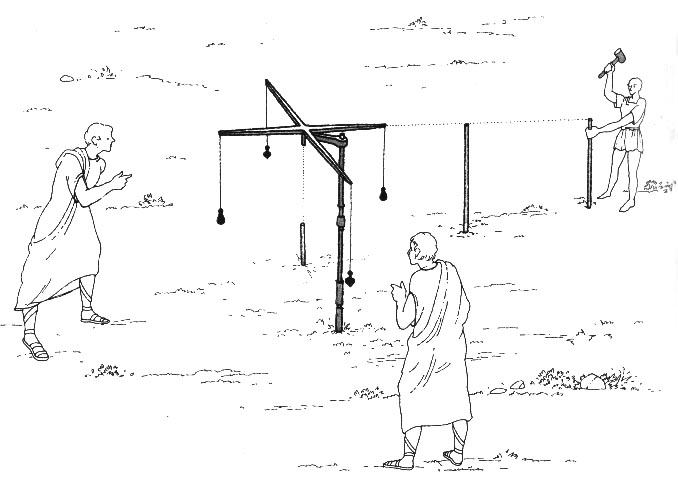 Headquarters
Principia
Has a shrine which holds the legion's eagle 
Holds the legion's treasury
Legate lives nearby, in a luxury villa called a praetorium
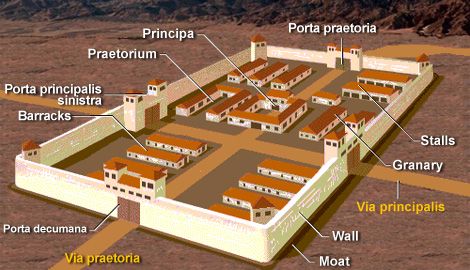 Barracks
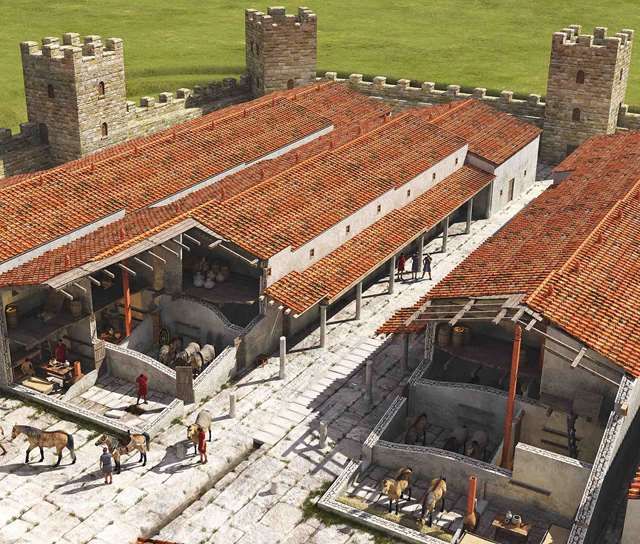 Granary
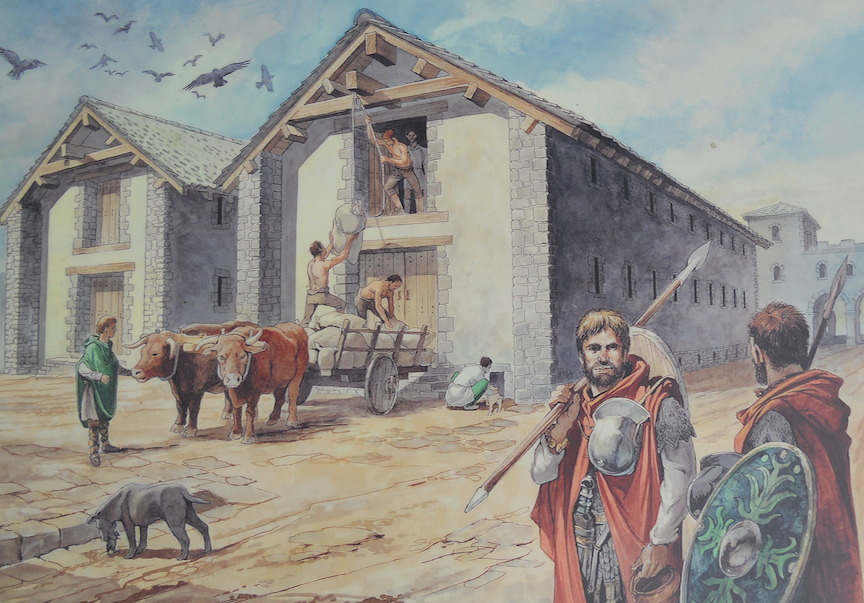 Create an instruction manual on how to build a Roman fort 
Aimed at centurions
Must have at least 10 instructions 
The more detail the better!
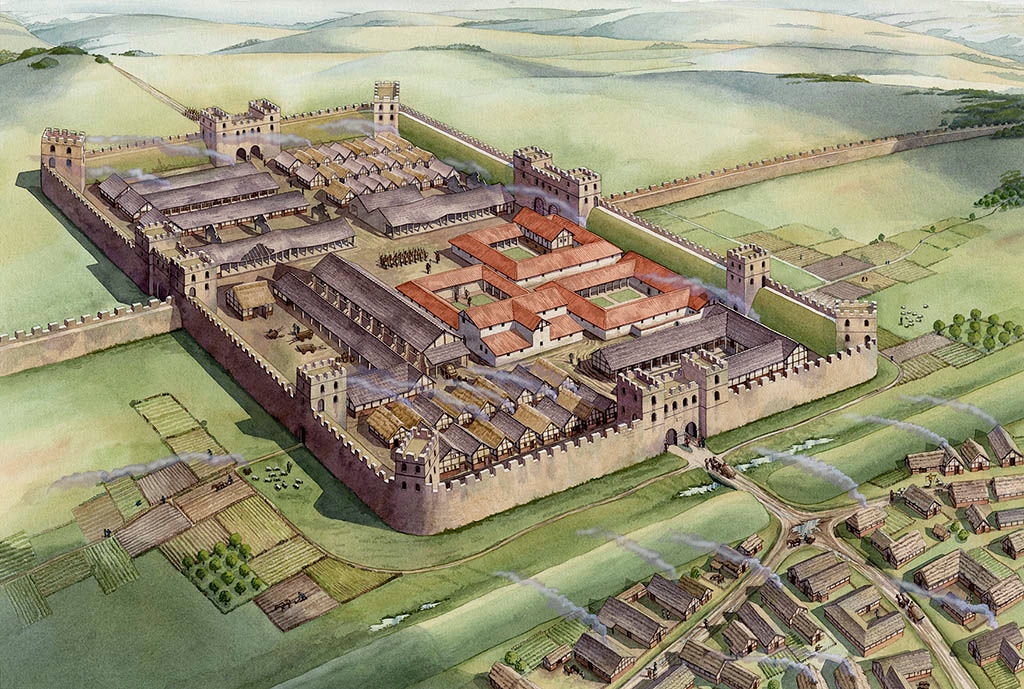 Go to:
 Discover the Romans 

Chapter 3: build a fort (find at least 3 new facts) 
Chapter 2: dress a legionary and auxiliary